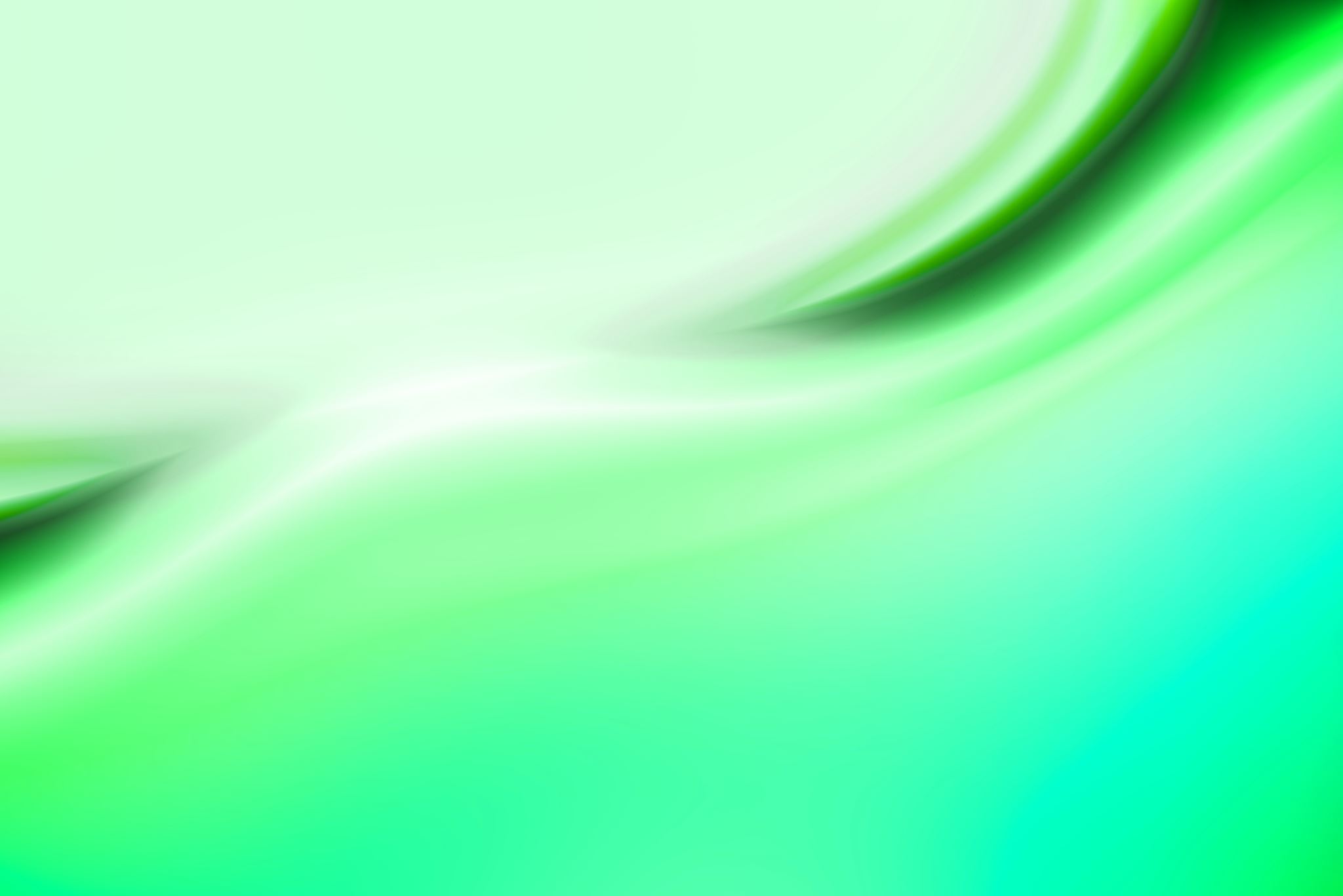 Final state exam preparation10+1 tips
Michael Koudela2022
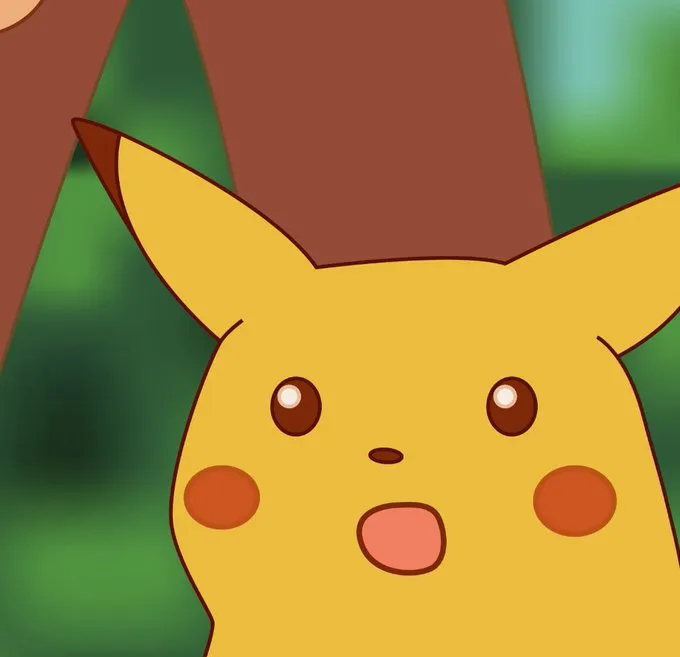 1. Do research
PREPARATION PHASE
2. Create a schedule
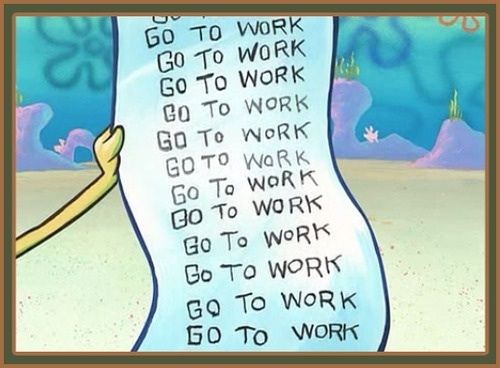 PREPARATION PHASE
3. Prepare materials
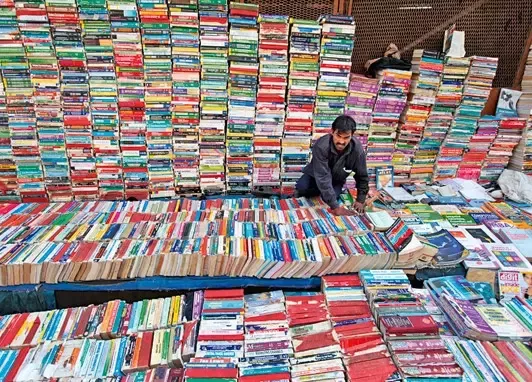 PREPARATION PHASE
4. Go into depth & width
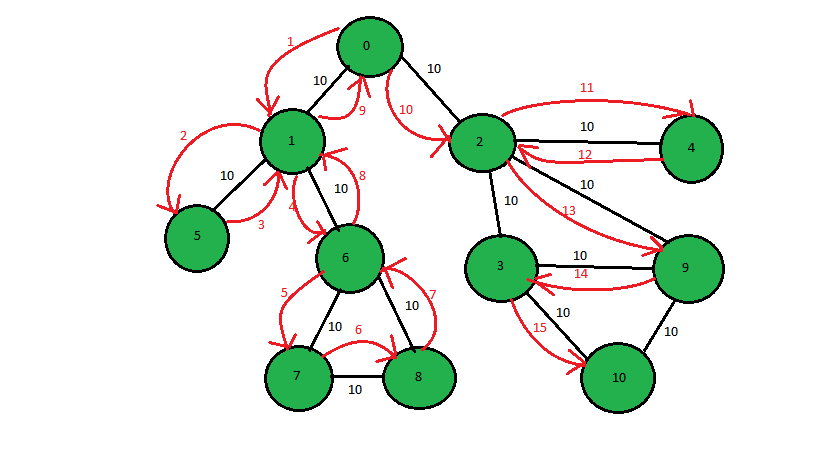 PREPARATION PHASE
5. Discuss with friends
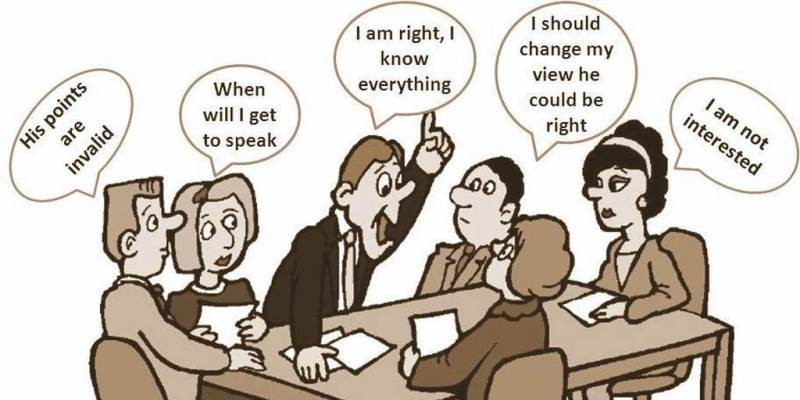 PREPARATION PHASE
6. Mark easy/hard
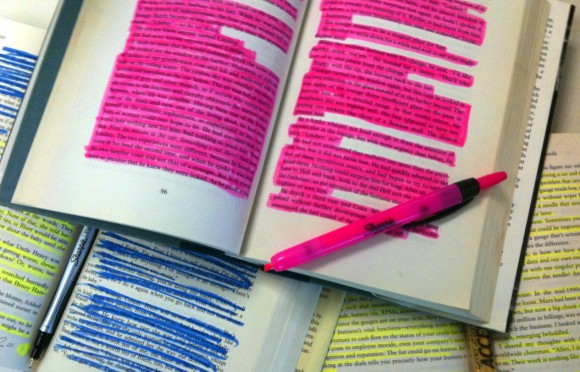 STUDY PHASE
7. Revise frequently
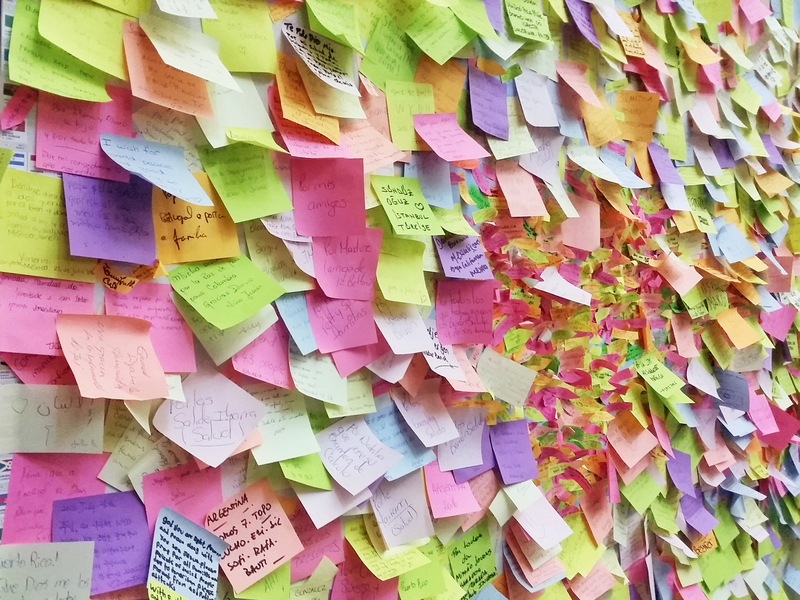 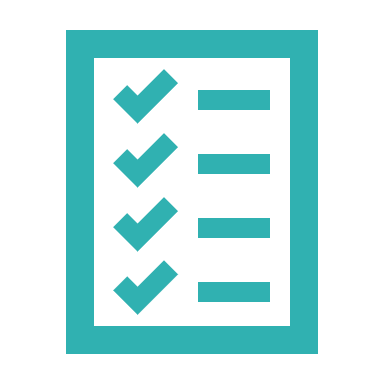 STUDY PHASE
8. Explain to someone
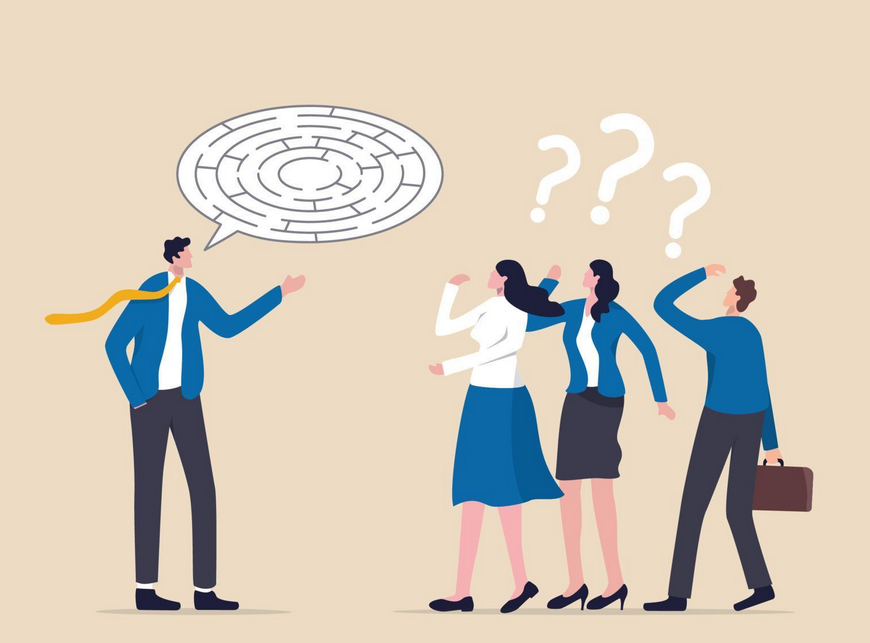 STUDY PHASE
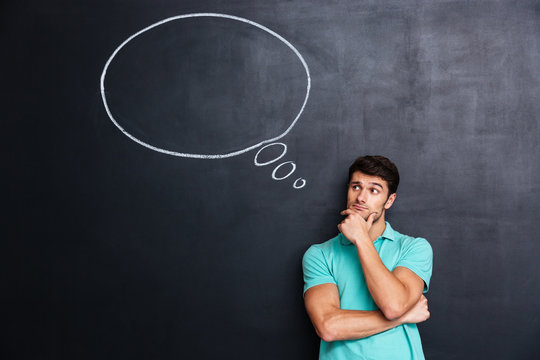 9. Prepare for typical questions
He just asked me question 242 , the answer is "primitive function“… or was it for 224?
STUDY PHASE
10. Get to know your committee
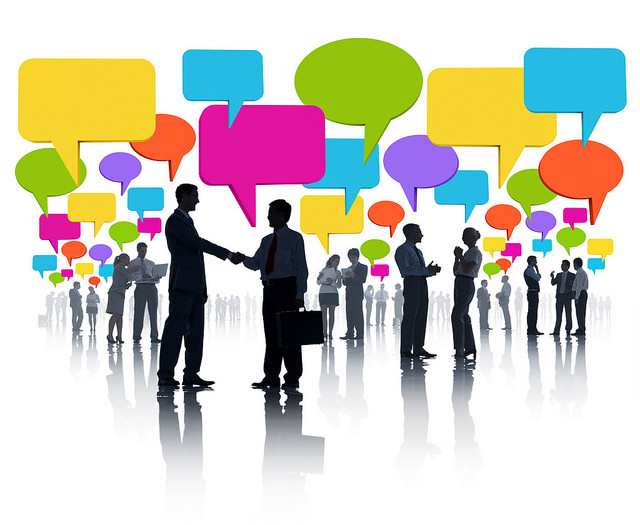 STUDY PHASE
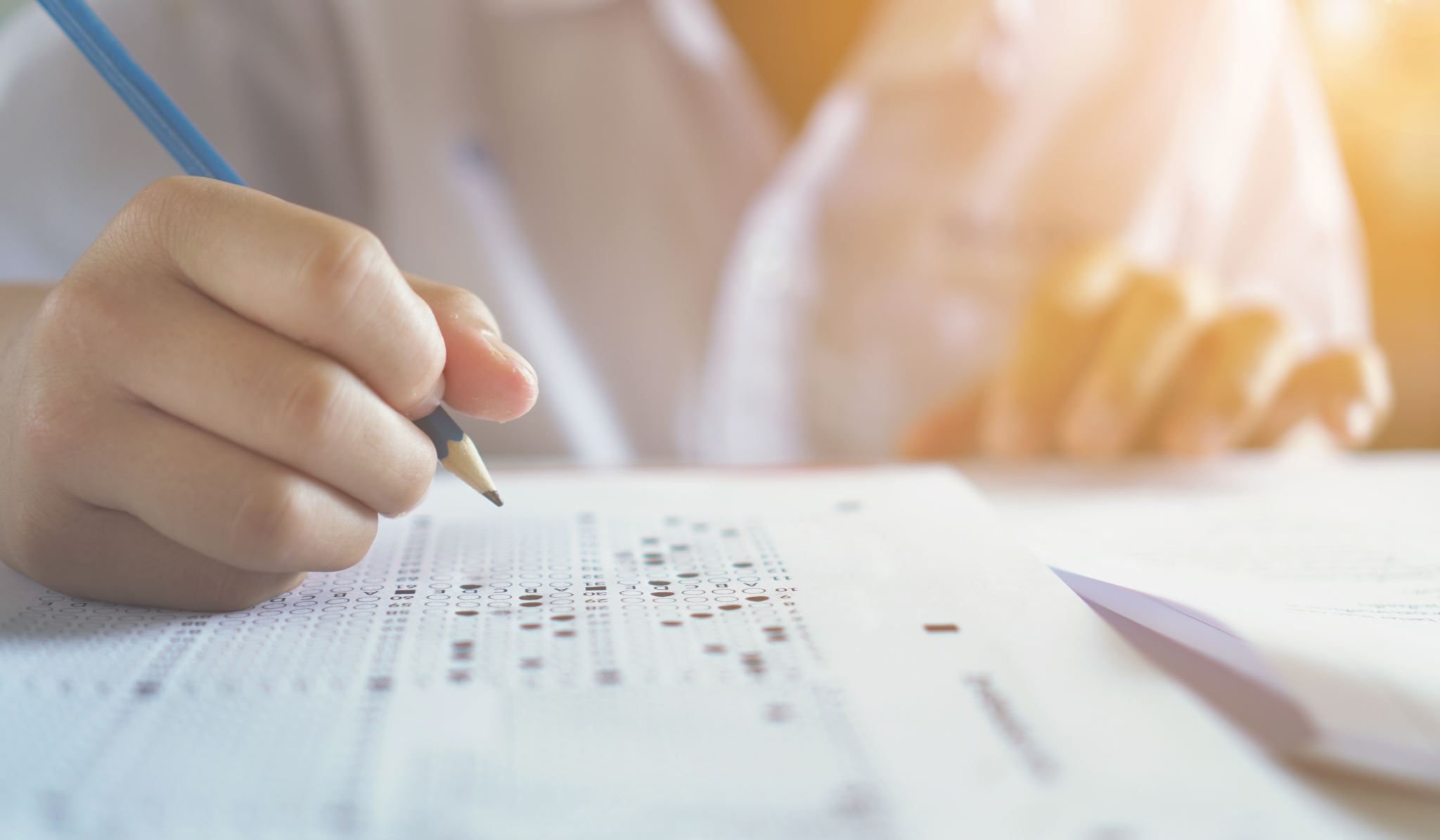 BONUS TIPTalk
EXAM PHASE